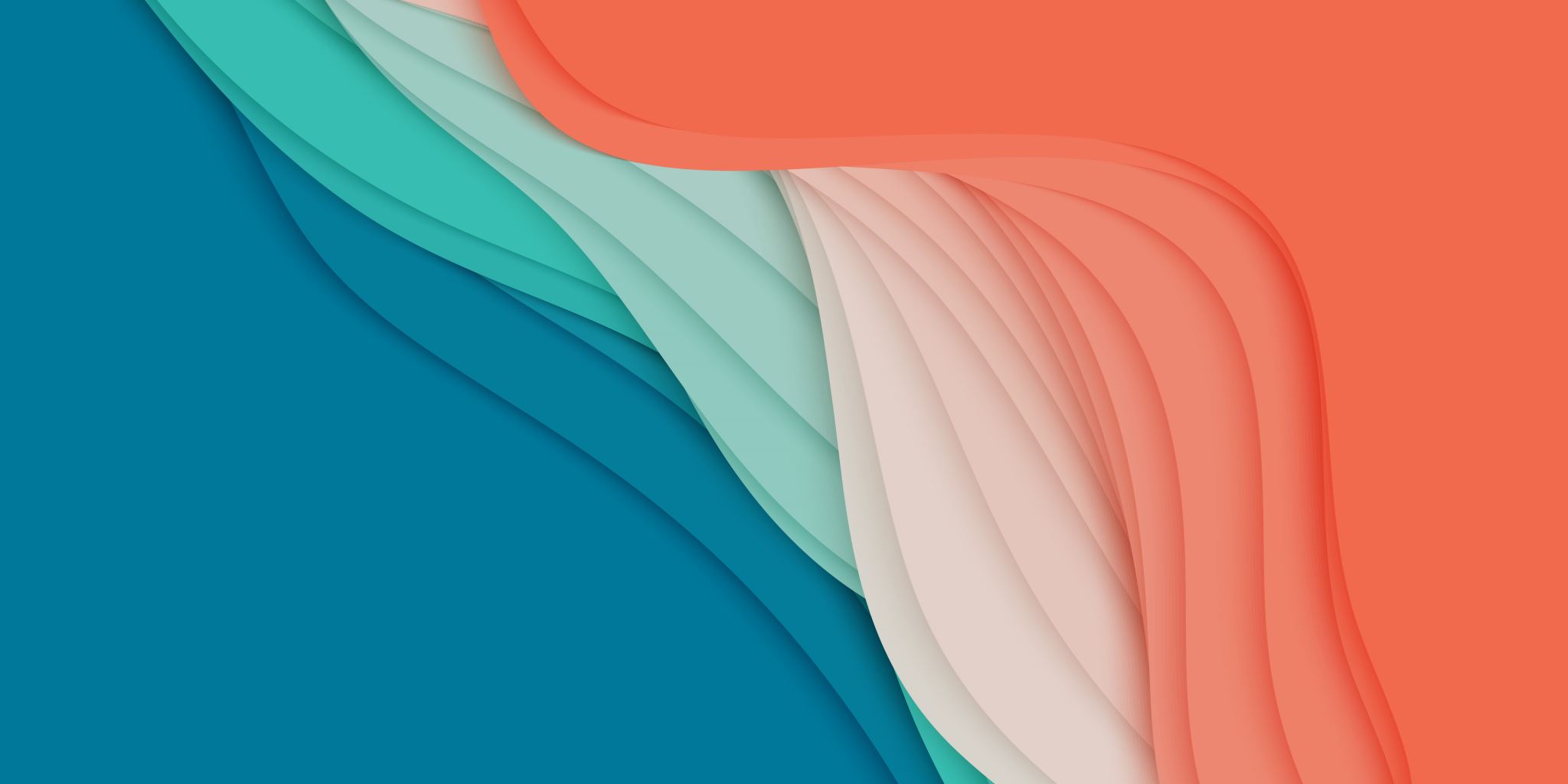 History of the Church
First Century to the present
When was the church in Egypt established?
Sometime between 48 and 55AD.
Who established the church in Egypt?
St. Mark
OK, but how about the church? When was Christianity established?
When the disciples received the Holy Spirit through tongues of fire (Pentecost), they were given the power to give the Holy Spirit to others, through sharing His love, and through the sacraments.
The church was a new creation, just like Adam and Eve.
Just as God breathed life into Adam, so the Holy Spirit descended onto the apostles, giving them new life.
Just as God gave Adam and Eve the ability to recreate, He created a church that has the power of rebirth.
St. Mark—who was he?
Believed to have been the owner of room where disciples celebrated Last Supper, Pentecost
One of the 70 disciples sent out by Jesus to preach his word
Writer of the Gospel of Mark
First convert: shoe maker. When St. Mark was having his sandal repaired by an Egyptian tanner, the tanner pricked his hand, and he called out to the “one god” of the Egyptian deities. St. Mark used the opportunity to tell him about the one true God.
Characteristics of the Coptic Orthodox Church
Foundations are the Old and New Testaments of the Holy Bible, in addition to the teachings and traditions that have been handed down through the generations from those who knew Jesus directly
We believe Jesus was both human and God, without separating at any point
Our church is a sacramental church, practicing the mystery of the seven sacraments (baptism, chrismation, communion, confession, priesthood, matrimony, anointment of the sick)
We believe salvation comes through both faith and deeds  
The Coptic church in particular is known as the church of the martyrs.
The Church through the centuries
1st Century:
-Christianity was a new religion, being discussed and debated by early theologians. The church of Alexandria, headed by St. Mark and his successors, rose up as one of the main centers of Christianity, along with Rome, Jerusalem, and Antioch.
-The church faced many challenges and Christians were persecuted throughout the Roman Empire—the most powerful at the time.
-Jesus’s disciples who were martyred during this century included St. Peter, St. Mark, St. Paul, and St. James.
-The Temple in Jerusalem was destroyed in 70AD. This caused many Jews to take an interest in, or covert to, Christianity.
The world into which Christianity came
The first Christians were Jews (all the apostles and Jesus Himself). The Jews were under the rule of the Roman Empire, and most were poor. They also lacked the protections enjoyed by Roman citizens. Jews attended synagogue and followed the teachings of the Pharisees, the Sadduccees and the Essenes. 
These Jewish leaders focused on following the letter of the law, not the spirit, and were waiting for a Messiah who would come wielding earthly power, like a king.
Outside of the Jewish people, there were the Gentiles. Gentiles either did not believe there was a god, or believed in just being good.
Where else did Christianity grow?
Asia, Galatia, Cappadocia (Peter)
Russia, Bosphoran (Andrew)
Persian Gulf, Bosphoran (Matthew—he was martyred in the Persian Gulf)
India, Edessa (Thomas)
Edessa, between the Tigres and Euphrates (Thadaeus)
Babel, Syria (Simon the Canaanite)
Asia Minor (John and Phillip)
Ephesus (John)
Ferigia and Herabolis (Phillip)
Damascus, Syria; Tarsus; Antacia; Cyprus; Asia Minor; Pessidia; Darba, Listera; Galatia; Ephesus; Greece (Paul)
2nd and 3rd Centuries
The School of Alexandria continued to be a center that theologians came to in order to study and debate with the brightest and best known theologians
At the same time, persecution continued. There was one Roman ruler in particular, Diocletian, who made it his mission to eradicate Christians in Egypt. He failed, but when he died, the Church declared the first year of his reign as Emperor to be the year of the martyrs, 284AD, and started the calendar anew after that. This is why it is the year 1739 in the Coptic calendar this year.
Until today, the Coptic church’s history and practices are strongly colored by its persecution throughout the ages.
4th Century
Constantine becomes emperor, and converts the Roman Empire to Christianity. It is believed that his mother, Helena, a Greek woman and a Christian, was the one who converted him.
The Nicean Council was held in 325AD, at which the creed was first drafted by Athanasius, an Egyptian, and Arius was excommunicated from the church for his heresy that Jesus was not divine.
A second council was held at Constantinople in 381AD at which another heresy was disavowed, and the second part of the creed was drafted, completing the Creed as we know it today.
Monasticism is introduced as a life of prayer, solitude, and contemplation (St. Anthony, St. Macarius)
5th Century
Council at Ephasus in 431AD presided over by St. Cyril of Alexandria (see our liturgy) refused the teachings of Nestorius, who taught a divided Christ
Council at Chalcedonia held 20 years later (451AD) was to be presided over, as had become custom, by the Egyptian patriarch, Pope Dioscorus at the time. But the Roman Emperor wanted Rome to be the head of the church, and so prompted Pope Leo of Rome to hold the council without the Egyptian delegation. This marks the first split in Christianity, sadly.
The churches that stayed with the church of Alexandria were: Syria, Armenia, India, and Ethiopia.
7th to 11th Centuries
The next major event in our church history was the arrival of Islam into Egypt, which had now been a Christian country for six centuries.
In 640AD, the Rashidun Islamic Caliphate brought Islam into Egypt. This further isolated Egyptian Christians from the churches elsewhere in the world, because their focus became survival.
Meanwhile, there was another split between the Roman Catholic and the Greek Orthodox churches over whether the Holy Spirit came from the Father only, or from the Father and the Son.
11th to 16 Centuries
There is another major split in the church in 1517 between the Roman Catholic and what would become the Protestant churches, first named the Lutheran church after Martin Luther (not Martin Luther King Jr.!), a German priest who rejected the Pope and certain practices and teachings of the Catholic church (some good, some bad).
In 1529 another church splits from the Roman Catholic church: the Church of England, also called the Anglican Church. There was non-theological reasons for this too: King Henry VIII wanted to make his own rules for his own church.
The Church of the Martyrs
The people of God (Israelites, and later Christians) have always been targeted by Satan, who has always sought to destroy the world, even until today.
Persecution/ pain strengthens a person, and brings growth (John the Baptist)
 God does not allow us to be persecuting beyond our limits (Daniel, Joseph)
When we carry the cross of persecution thankfully, we earn salvation.
How do we do this? Pray for those being persecuted, help them, pray for those who persecute, repent for our own sins, advocate for others who are suffering.
Persecuted but Strong